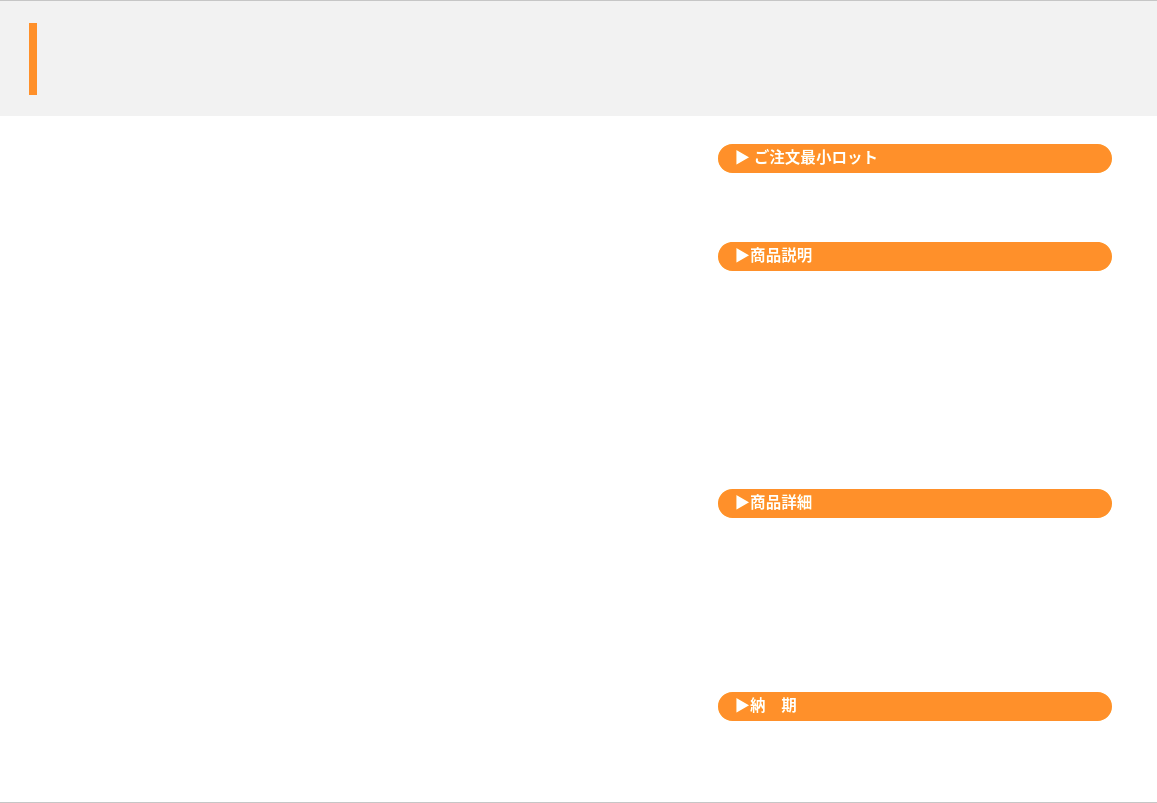 コードラッパー
音楽プレイヤー等のコードをひとまとめ!
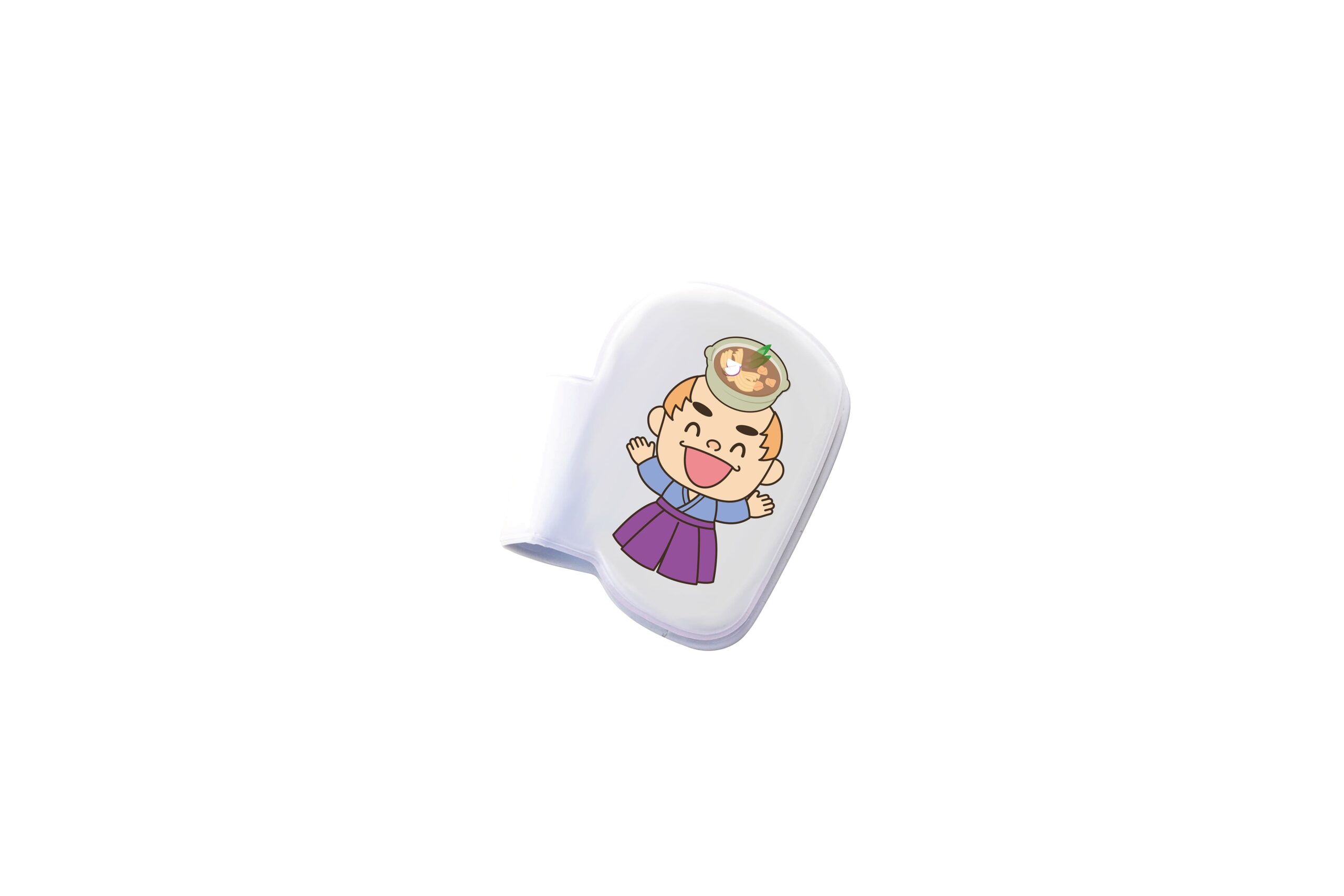 1,000個から
使い方は束ねたコードをマジックテープつきのコードラッパーでとめるだけ。
イヤホン、充電ケーブル等のコードをひとまとめできる便利グッズ。もうバッグの中でコードが絡まる事はありません。
オリジナル型でフルカラー印刷が可能。
キャラクター型にしてキャラクターをコードによじ登ぼらせてもかわいい♪
品　番　　org008
サイズ　　約35x38mm(折り畳んだ状態)
材　質　　PVC等
印　刷　　シルク・フルカラー
外　装　　個別PP袋入
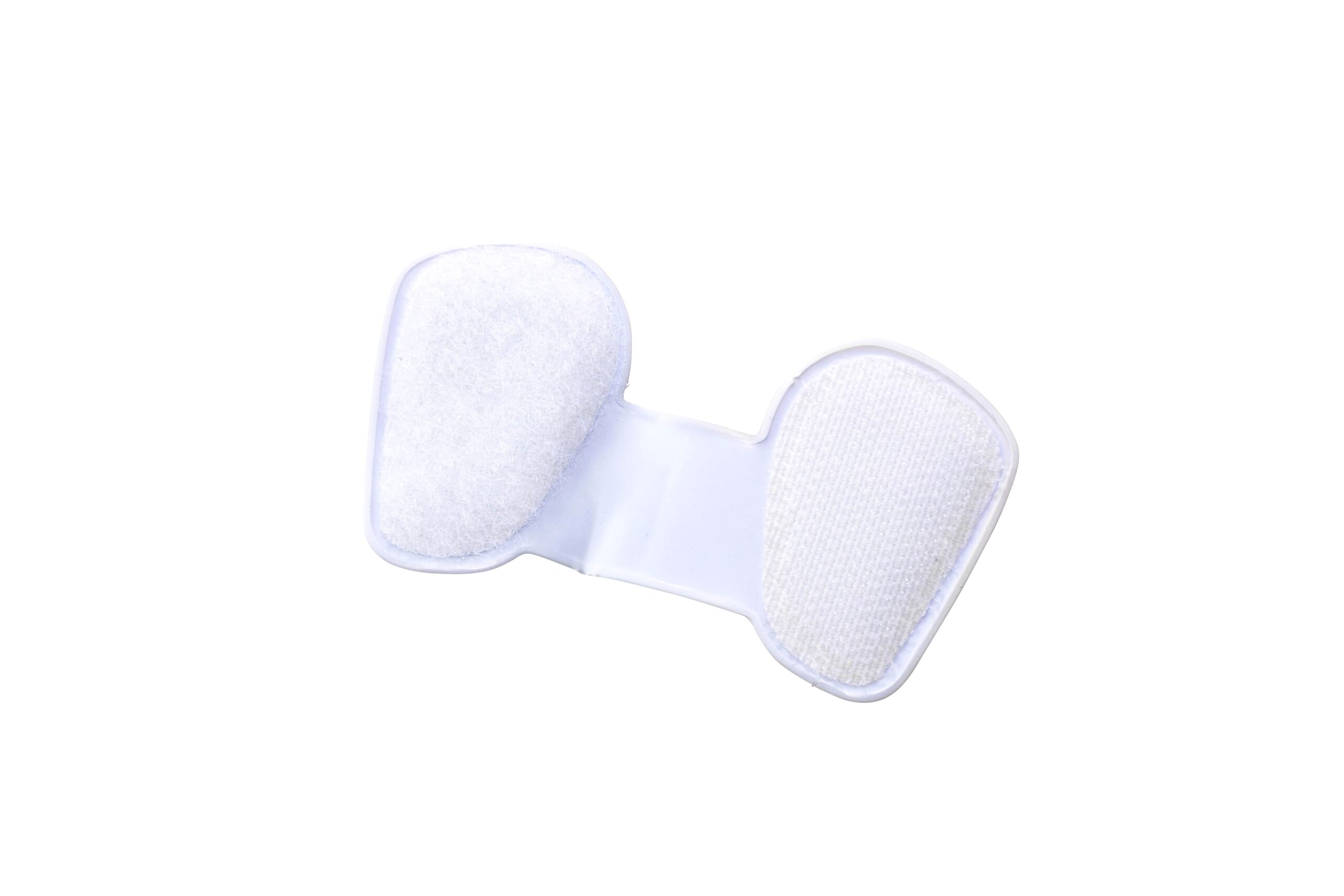 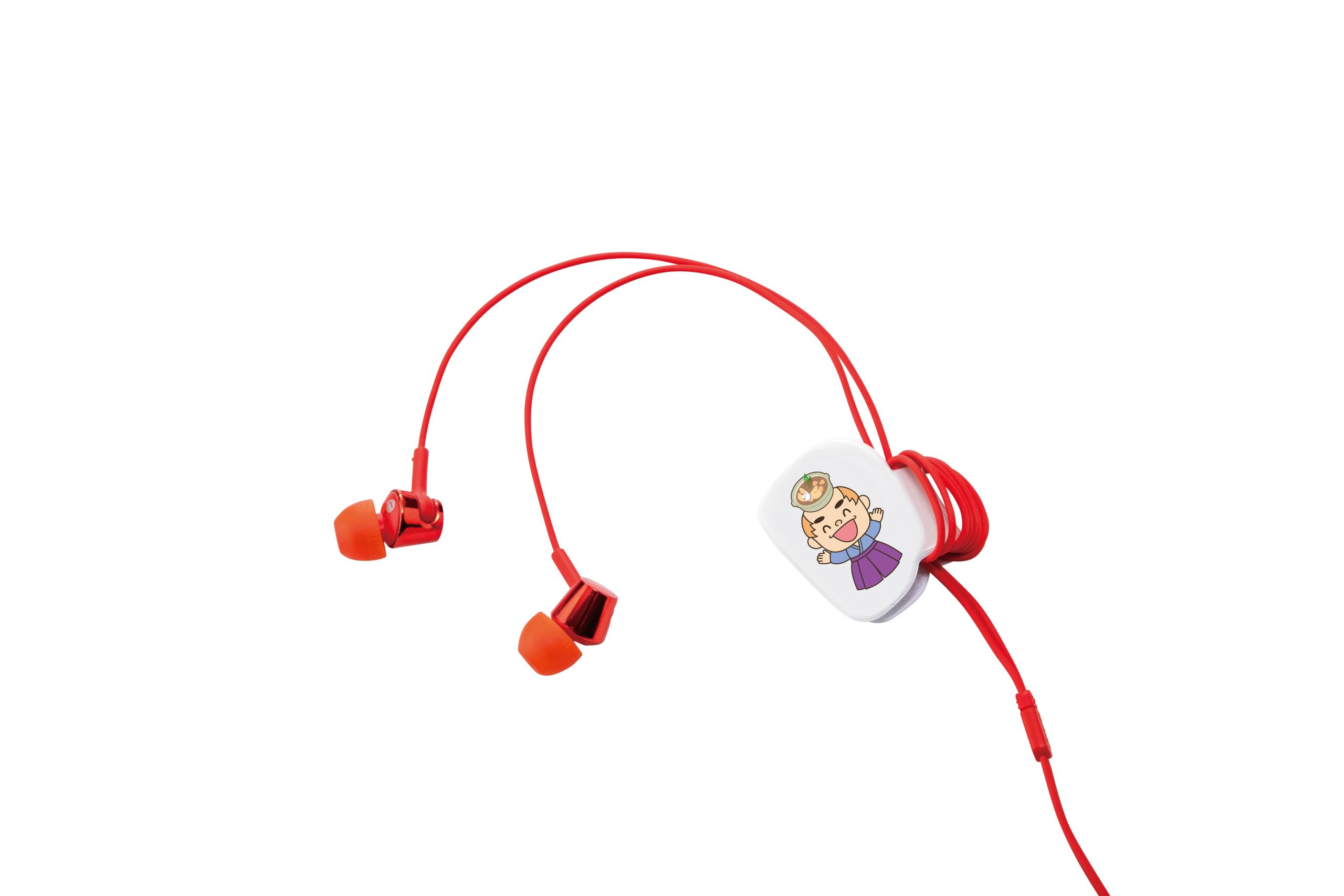 校了後約35日～